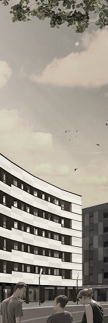 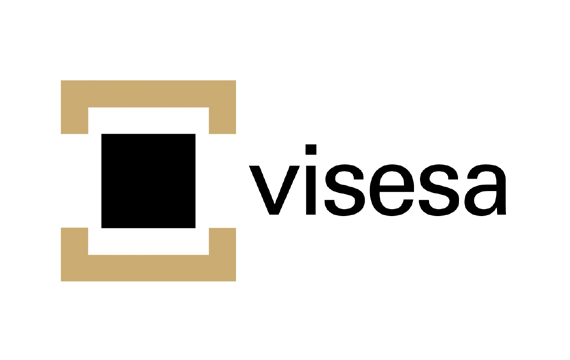 VISESAKO BEZEROEN ASEBETETZEA SALMENTA-MODALITATEAN, 2021
Fitxa teknikoa
Bezeroen lehentasunak etxebizitzari begira
Asebetetzea zerbitzu-arloekin*
Visesaren AIO**
Telefono bidezko CATI elkarrizketa
(Computer Assisted Telephone Interview, ordenagailu bidezko sistema Gandía Integra plataformarekin), salmenta-modalitatean etxebizitza bat erosi duten pertsonei.
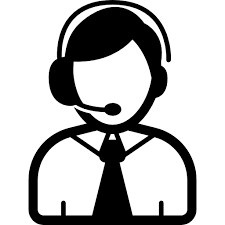 Etxebizitza
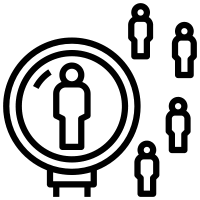 Laginari dagokionez, 140 elkarrizketa egin dira 166 bezeroren artean, eta datu globalei begira laginaren errore-marjina hau da: e=±% 3,3.
Sustapen bat jorratu da: B-046 Bolueta (Bilbo)
Esleitu ondorengo zerbitzua
Prezioa
% 84,3
Kokapena eta dimentsioak
Esleitu arteko zerbitzua
Lagin-errorea % 95,5eko konfiantza-mailarako 1,96 s m-ri dagokionez
Visesaren irudi instituzionala
NPS
Asebetetze-indize espontaneoa*
0
50
-50
- 7,2
-100
100
Visesa beste sustatzaile batzuen aldean*
Visesaren irudia*
* Asebetetze-eskala: gutxienez 0 “batere asebeteta” eta gehienez 100 “oso asebeteta”.
** AIO: asebetetze-maila haztatua, 5 zerbitzu-arloei garrantzia emanda.